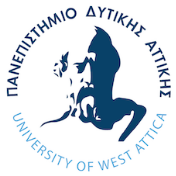 ΠΑΝΕΠΙΣΤΗΜΙΟ ΔΥΤΙΚΗΣ ΑΤΤΙΚΗΣ

ΤΜΗΜΑ ΝΑΥΠΗΓΩΝ ΜΗΧΑΝΙΚΩΝ
ΘΕΡΜΟΔΥΝΑΜΙΚΗ

ΜΕΤΑΒΟΛΕΣ ΙΔΑΝΙΚΩΝ ΑΕΡΙΩΝ
Γεώργιος Κ. Χατζηκωνσταντής Επίκουρος Καθηγητής 
Διπλ. Ναυπηγός Μηχανολόγος Μηχανικός 
M.Sc. ‘’Διασφάλιση Ποιότητας’’
Τμήμα Ναυπηγικών Μηχανικών 
Πανεπιστημίου Δυτικής Αττικής (ΠΑ.Δ.Α.)
ΘΕΡΜΟΔΥΝΑΜΙΚΗ                         ΚΑΘΗΓΗΤΗΣ ΓΕΩΡΓΙΟΣ Κ. ΧΑΤΖΗΚΩΝΣΤΑΝΤΗΣ  2020
1
α. Πολυτροπική μεταβολή
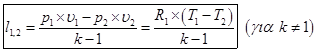 (6)
(7)
(1)
(9)
(8)
(2)
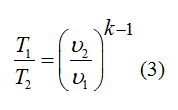 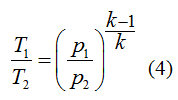 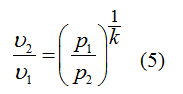 2
Θερμότητα
Για μονάδα συστήματος
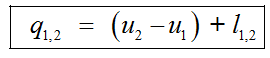 Για σύνολο συστήματος
Τιμές του εκθέτη γ της αδιαβατικής
ΠΙΝΑΚΑ 3 / ΜΕΡΟΣ 8ο
3
ΕΙΔΙΚΕΣ ΠΕΡΙΠΤΩΣΕΙΣ ΠΟΛΥΤΡΟΠΙΚΗΣ
1. ΙΣΟΘΕΡΜΗ
2. ΙΣΟΧΩΡΗ
3. ΙΣΟΒΑΡΗΣ
4. ΑΔΙΑΒΑΤΙΚΗ
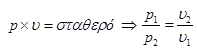 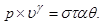 p = σταθερό
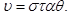 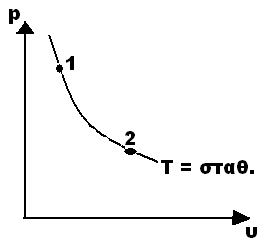 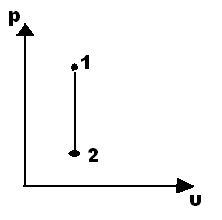 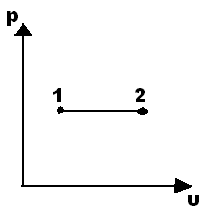 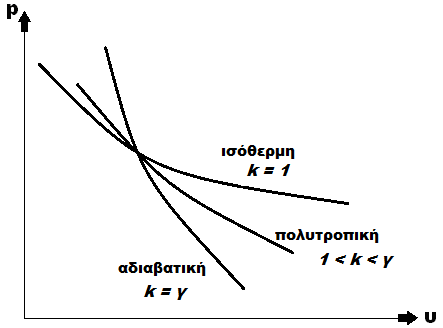 Έργο
Έργο
Έργο
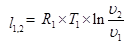 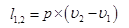 Οι σχέσεις της αδιαβατικής είναι αυτές της πολυτροπικής, με γ στη θέση του k
Θερμότητα
Θερμότητα
Θερμότητα
4